математика
2 класс
Автор: Герасименко А. В. 
учитель начальных классов
Математику, друзья,Не любить никак нельзя!Очень строгая наука,Очень точная наука,Интересная наука -Это МАТЕМАТИКА!
Тема урока
Сложение и вычитание в случаях вида:
 42+34, 76-34.
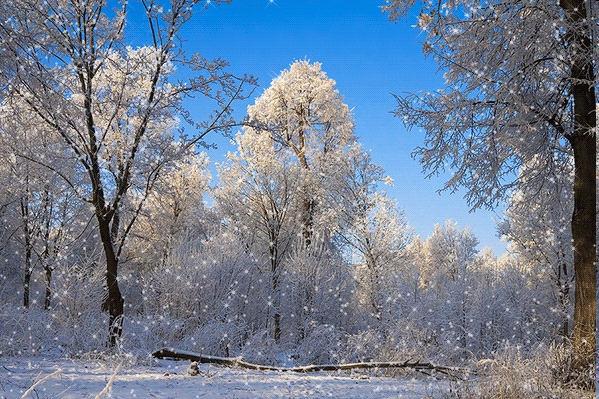 12, 17, 9, 25, 50, 33, 48
Загадка
Кто приходит в каждый дом В Новый год с большим мешком? Шуба, шапка, красный нос, Это Дедушка ...
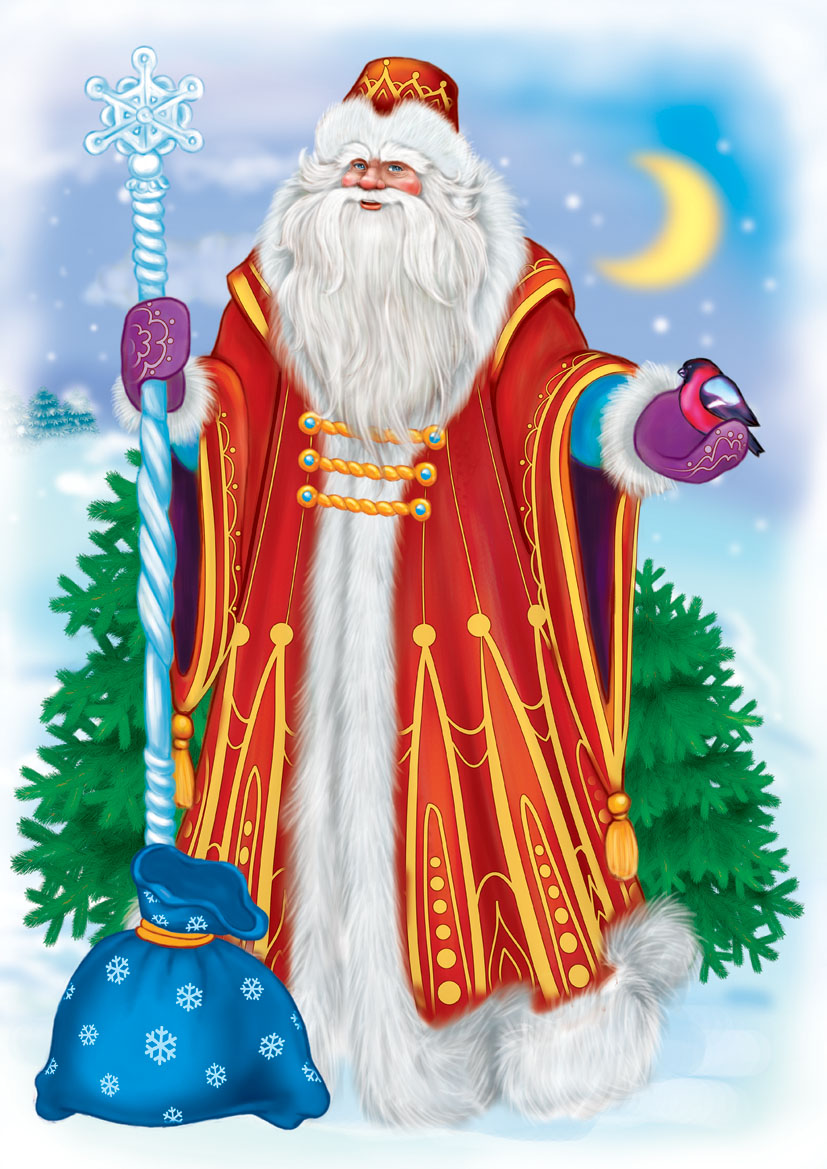 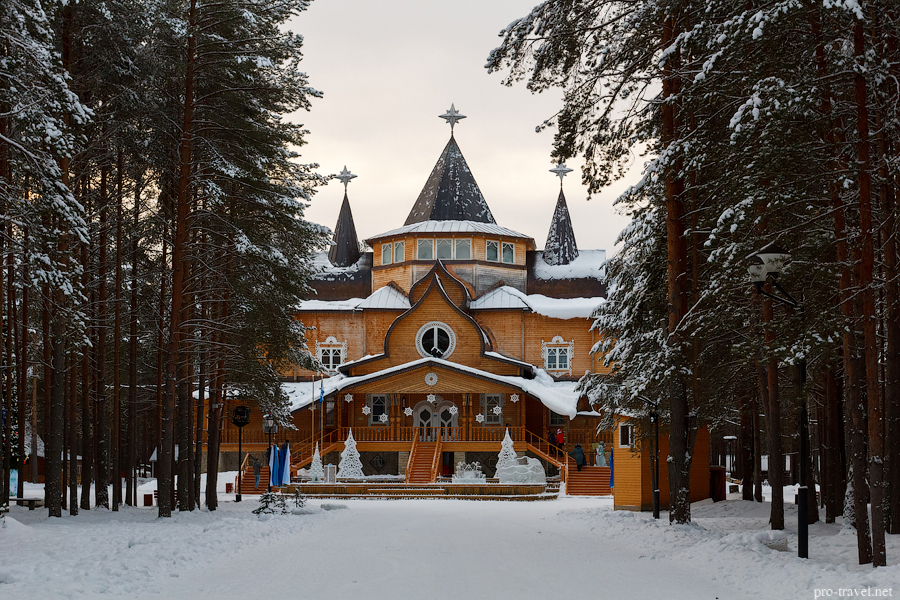 Кто на ветке шишки грыз
И бросал объедки вниз?
Кто по елкам ловко скачет
И влезает на дубы?
Кто в дупле орехи прячет,
Сушит на зиму грибы?
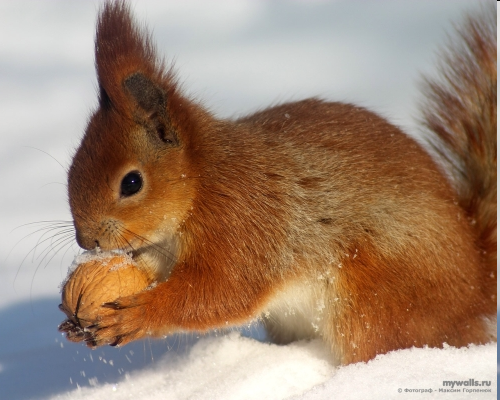 Слайд № 19
- Поможем Белочке сосчитать ее орешки?
Не барашек и не кот,Носит шубу круглый год.Шуба серая – для лета,Для зимы – другого цвета.
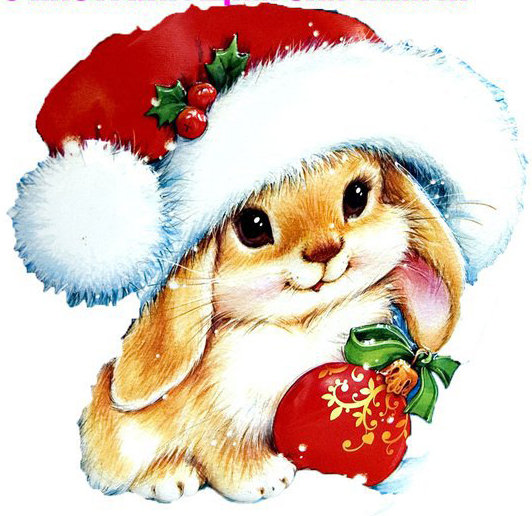 42+34=76-34=
42 + 34 = 7676 - 34 = 42
Задание № 2 стр. 95
Физминутка.
Появился во дворе Он в холодном декабре. Неуклюжий и смешной У катка стоит с метлой. К ветру зимнему привык Наш приятель …
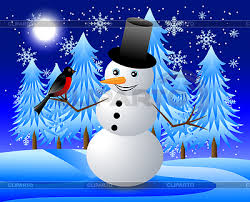 ЗАДАЧА.
Белочка на зиму заготовила
 24 боровика и 
30 подберёзовиков. 
20 грибов она уже съела.
Сколько грибов осталось у белочки?
Выполните задание на карточке.
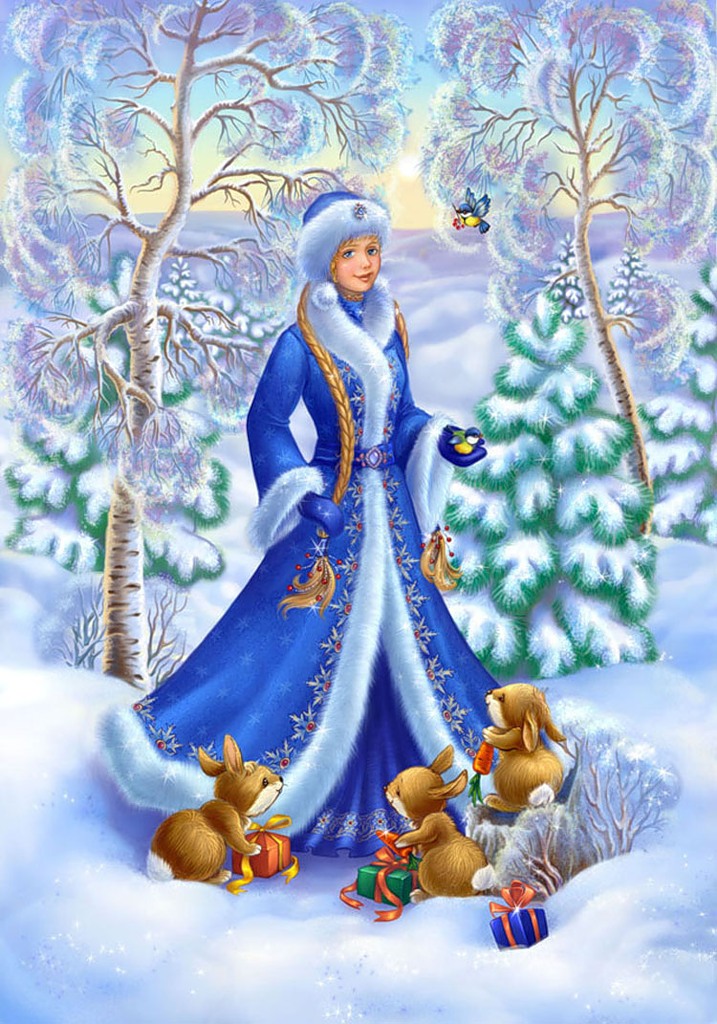 Решите уравнения:
1). Х-12=32
2). 94 -Х=4
3). Х+30=38
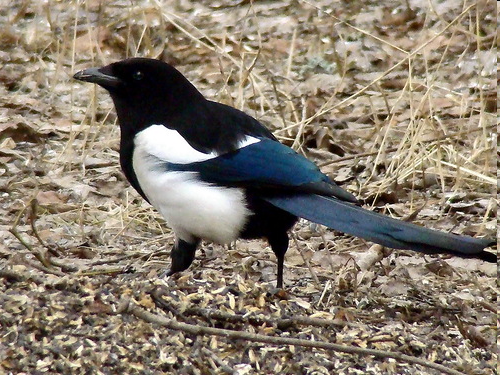 40 А 
7 Я 
100 Л
 по 2 л
Сорока
Семья
Стол
Подвал
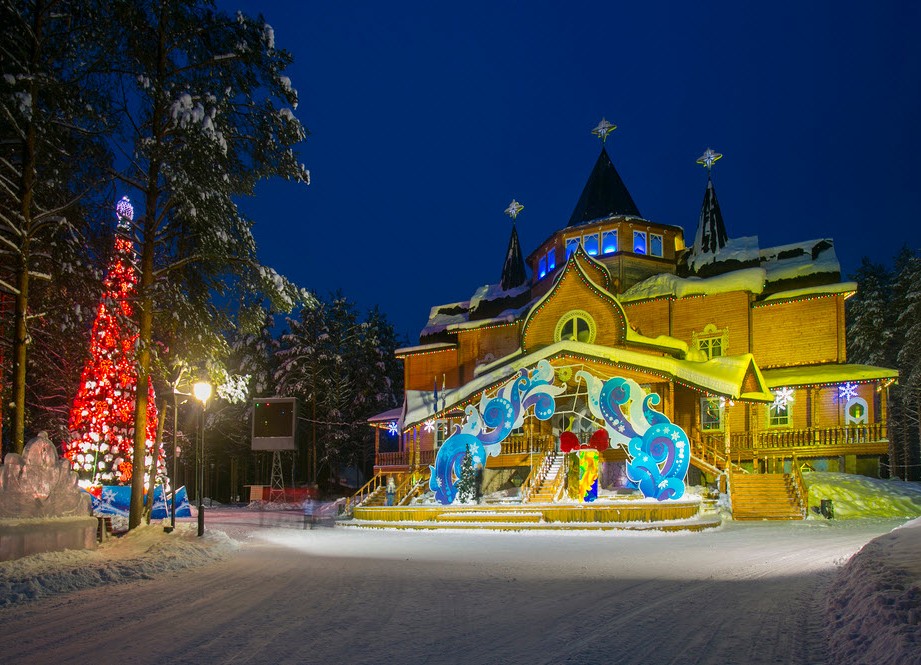 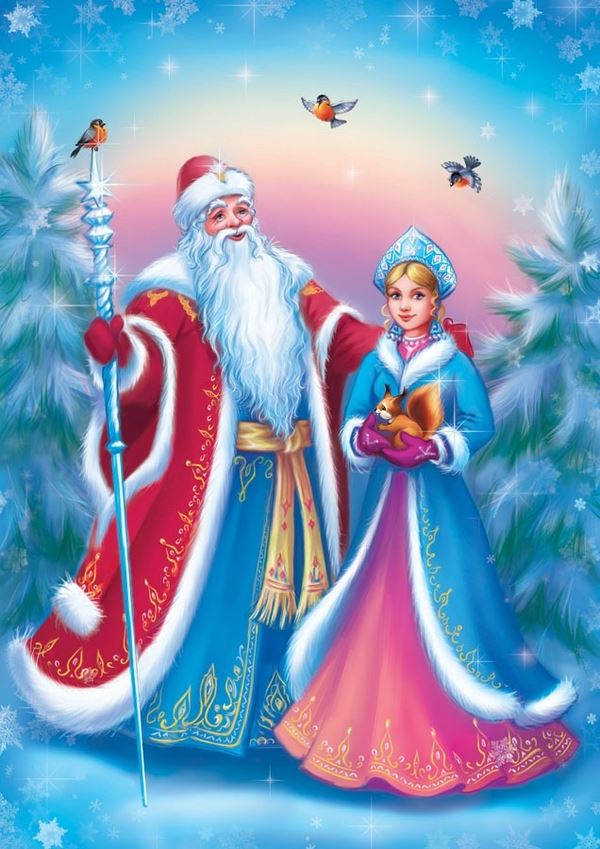 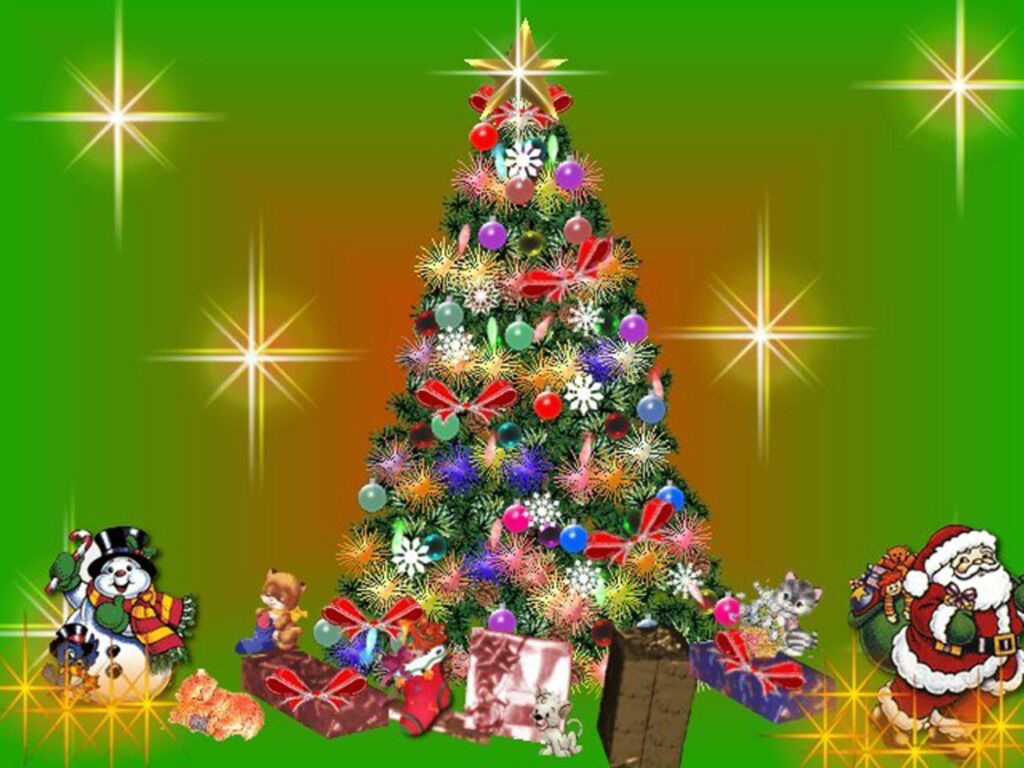 Домашнее задание:

Стр. 95 задание 3.
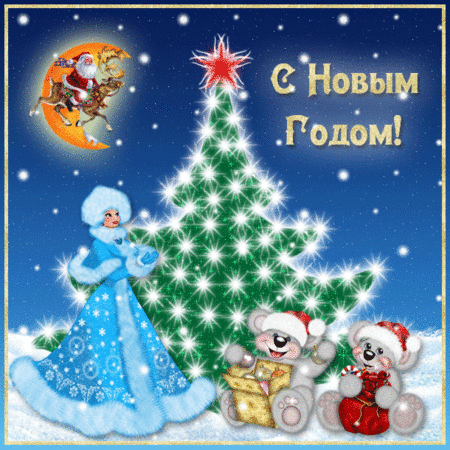